How to Complete Field Notes and ITARs for Dalhousie Family Medicine Residents
Faculty Development October 2017
Alethea Lacas, MD Adapted from presentation from Dr Fiona Bergin and Dr Tom Laughlin
Evaluation of Competence
Multiple Observations by Multiple Observers
+
Real Clinical Practice
=
Valid and Reliable
Assessment 
of
Competence
Assessment  vs. Evaluation
Assessment comes from s’asseoir (to sit). 
Requires you to sit down with resident and give feedback on what you observed, what they told you
Evaluation is about making a judgment about competency at a particular point in time


(slide from Dr Fiona Bergin)
Competence
“Competence is determined through a process of continuous sampling, observation, and reflection of learner performance with respect to key features and observable behaviours for a series of problems (priority topics, procedures, themes) throughout the phases of the clinical encounter, until evaluators are satisfied that the physician is competent in all the skill dimensions.”
(CFPC Evaluation Objectives)
(slide from Dr Fiona Bergin)
Field Notes
Field Note
A brief document used in a clinical setting to provide and document specific behaviour-based feedback
Intended to precipitate structured timely sharing of your experience with common reflection 
Provides documentation 
This encourages feedback on a wider spectrum of essential skills
Purpose of a Field Note
For the Learner: support further development 
For the Clinical and Academic Coach: provide evidence to support assessment, judgement around competency development and a prescription for future growth 
For the Program: document the learners’ path to support program summative decisions concerning program extension, enrichment, completion or termination 

(Working Group on the Certification Process, College of Family Physicians of Canada August 2014 )
Direct Observation vs. Direct Involvement
Not all Field Notes require direct observation of the patient encounter 
BUT
All Field Notes do require direct involvement and reflective discussion with the resident 
(Working Group on the Certification Process, College of Family Physicians of Canada August 2014 )


Think broadly for sources of feedback and Field Notes.  
For example, could be based on:
Learner’s clinical reasoning following a discussion
On a chart review
Witnessing their collaboration with other team members
Professional behaviours, such as handover or follow up; courteousness to staff
Leadership or teaching skills
Response to feedback
[Speaker Notes: Think broadly for sources of feedback and Field Notes… i.e. a Field Note could be based on their clinical reasoning following a discussion and/or chart review, witnessing their collaboration with AHC, professional behaviours, leadership skills……]
Characteristics of a Good Field Note
Has a date (for trajectory) 
Identifies a topic and a competency  
Is behaviourally specific 
Uses clear unambiguous language 
Is detailed enough to paint a picture of the performance being commented on 
Is focussed on the individual (not a comparator to others) 
Is focussed on a manageable amount of information  
Is focused on higher order skills  
Has a judgement about the performance  
Identifies things to continue doing, things for further growth 
Promotes reflection

(Working Group on the Certification Process, College of Family Physicians of Canada August 2014)
When to Complete a Field Note and What to include
Daily in Actual Clinical Setting
Discuss what is being written down, ideally promoting discussion with reflection
Focus on a behaviour or learning point rather than on multiple issues
 Is not a comparison with other learners
Who Fills in Field Note and How?
Ideally the resident takes the initiative to get a field note completed
Field note may be filled in by resident or staff
Negotiate with the resident what you are going to discuss
Be open to their suggestions, but don’t neglect your agenda
Can flag verbal feedback and suggest “lets do a field note on that”
Field Notes – What goes Where
Problem: the clinical issue upon which the field note is being based
e.g. if field note is on communication and was for a patient encounter where had to break bad news the problem might be “breaking bad news” or could be “metastatic cancer”

Phase:  8 phases of clinical encounter:
History; Physical; Hypothesis; Investigation; Diagnosis; Management/Treatment ; Referral ; Follow-up 

Skill: 6 skill dimensions:
Selectivity; Clinical reasoning ; Professionalism ; Patient Centered Approach; Procedural Skills; Communication
These skill dimensions are well described at: http://www.cfpc.ca/EvaluationObjectives

Domain: Office, Consult Service, Inpatient, ER, LTC, Home visit, etc.  
May also include: adult, peds, elderly, teen, etc.
ITARS
What is an ITAR?
ITAR= In-Training Assessment Report

The ITAR is designed to document competence and promote learning. 
It is formatted using the CFPC Evaluation Objectives, as is our Field Note. 
The intent is to populate the ITAR with cumulative credible information from field notes. 

“The purpose of this in-training assessment report is to provide clear documentation of the resident's progress towards competence in the six essential family medicine skills. Each skill is defined. Please add specific comments about resident performance to outline where the resident has achieved competence, where they are progressing satisfactorily, areas to focus on for future development and any concerns. Please provide examples from field notes that support your narrative.”
From the Dalhousie Family Medicine ITAR forms
Completing ITARs
Use general, over arching statement with examples
You do NOT need to have a field note on everything you put in an ITAR nor do you need to use all of the field notes
ITARs are much more than a summary of field notes
Don’t be afraid to rely on other input not just from field notes
Don‘t have to use every field note in the ITAR
Completing ITARs-continued
Get team input
Be careful on the ITARS what you list as the “to work on”
Don’t put one-off comments unless egregious, look for trends
Include patient feedback into ITAR
Procedure field notes – “competency achieved” is a helpful statement if you feel this is true
[Speaker Notes: Be Careful on the ITARS what you list as the "to work on“
The ITAR is formative so is what you are quoting/referencing from a one field note and the issue has resolved?  Is it a "one off" comment that does not really reflect the resident's performance?]
Preparing the ITAR
Have resident organize field notes according to skill dimensions
Preceptor to review field notes
Note areas of strength/weakness/concerns 
Note which skill dimensions have been sufficiently addressed, and which require further attention
This review will provide the basis for your discussion with the resident
Extract comments from field notes that may be useful to put in ITAR
Using Field Notes for ITARs
Don’t need to list every field note
If “not progressing as expected” may need more examples from field notes
Field notes should support your overall assessment but not dictate it. 
Remember they are formative not summative but can inform your summative assessment (i.e. ITAR).
CCFP Objectives
Each domain has themes with observable behaviours
Example of a Theme in Professionalism:
 “Day-to-day behaviour reassures one that the physician is responsible, reliable, and trustworthy.”
Observable Behaviours:
Comes to clinic when expected
Answers pages when on call
Sets up systems for follow-up of patients
Does not lie 
http://www.cfpc.ca/EvaluationObjectives/
Best Practice ITARs
Summative, overarching statement(s)
Use field notes as examples/evidence
Input from team
Use patient feedback
Avoid listing all comments from field
 notes

CCFP Evaluation Objectives:
http://www.cfpc.ca/EvaluationObjectives
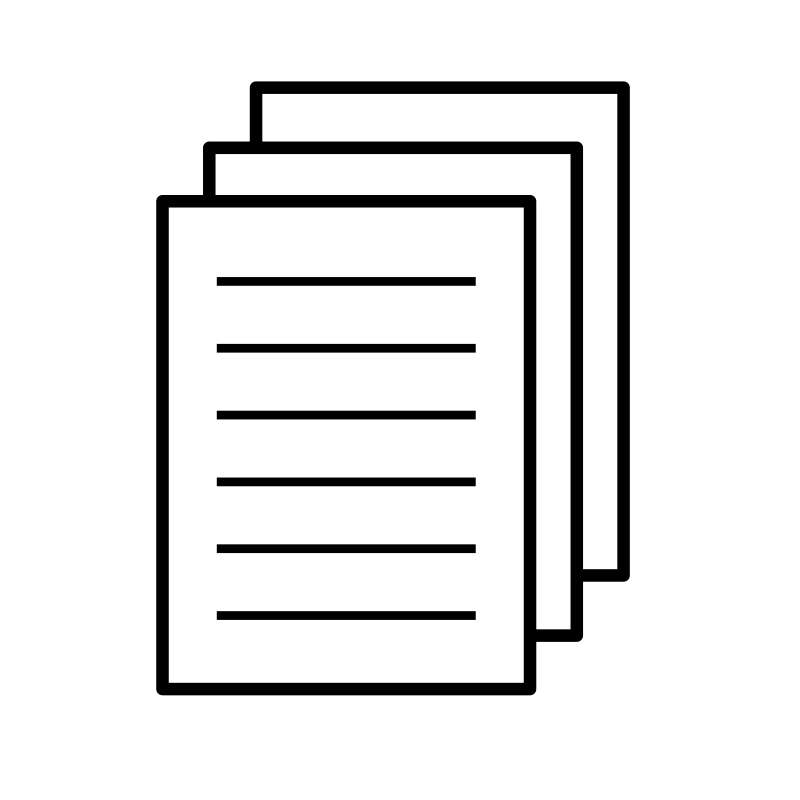